Творческая лаборатория «Формирование традиционных ценностей обучающихся на уроках литературы: содержание, методика и эффективные практики»
Презентация книги 
Екатерины Аксеновой 
«Пешком по небу»
Выполнила Жукова Марина Юрьевна, учитель русского языка и литературы КОГОБУ СШ с УИОП пгт Нагорск

КОГОАУ  ДПО «Институт развития образования Кировской области
Екатерина Аксенова — детский и подростковый писатель из Тюмени.
Начала свой творческий путь с самиздата. Первая ее книга «Где гуляет ветер» вышла в 2018 году, За четыре года Екатерина Аксенова прошла путь от самиздата до Международной литературной премии имени В. П. Крапивина. В 2021 году книга «Дорога на Тортугу» (издательство «Абрикобукс») победила в номинации «Выбор детского жюри».
Библиография
«Огромное сердце. Сказки о добре и дружбе» 2020
«Волшебница Природа: сказки Туманного леса» 2021«Граф Колбаскин» 2022«Дорога на Тортугу» 2022
«Обними меня» 2022«Веселое купание с малюткой мишуткой» 2023
«Сосновая крепость» 2023«Элли Громовая Рука» 2024
«Как спасти лес?» 2025
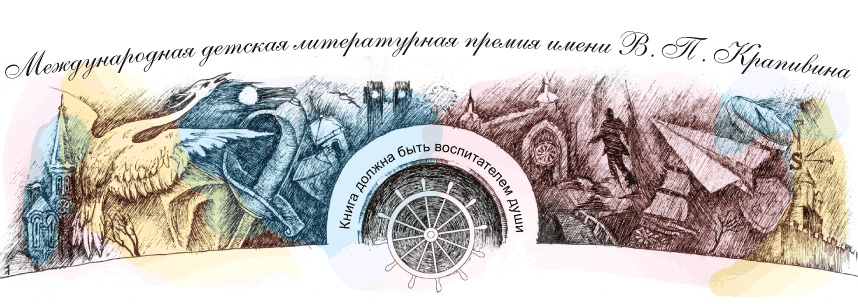 14 октября 2022 года в Екатеринбурге 
подвели итоги Конкурса на соискание
 Международной детской литературной премии 
имени Владислава Петровича Крапивина. 
В номинации «Выбор литературного совета»
 медаль была вручена Аксёновой Екатерине 
за повесть «Пешком по небу».
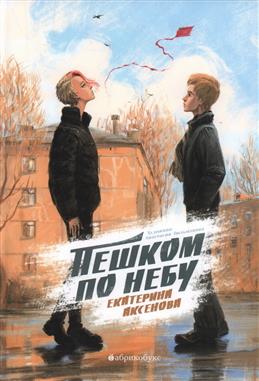 Сюжет  произведения
Двенадцатилетний Миша, щуплый мальчишка, внешне похожий на десятилетнего, потерял свой телефон, который ему сейчас особенно нужен. Его друг Сева не видит в этом проблемы. Сводная сестра Глаша (дочь нового маминого мужа), занявшая комнату Миши, называя его «гаденышем», не позволяет воспользоваться своим телефоном. А тут еще отчим обвиняет мальчишку в том, что тот якобы украл у него сигареты. Мальчишка, и так в последнее время искавший любую возможность реже бывать дома, убегает из дома. … И уже больше никогда не возвращается. 
Сева и Глаша узнают, что Миша совершил суицид, сбросившись с крыши. … Каждый из подростков обвиняет себя в смерти Миши, потому что они теперь понимают, что были равнодушны к нему, его проблемам, а Глаша так и вовсе агрессивно себя вела, тем более что сигареты отца взяла именно она.
Мама, которая пыталась стать счастливой в новых отношениях и мало времени уделяла сыну, теперь обвиняет во всем себя и мужа, который тоже искренне осознает свою вину. Семья рушится…
И тут Сева находит телефон Миши, упавший в щель дивана в комнате Севы. С этого момента они с Глашей, с которой ранее не общались, начинают свое расследование и многое узнают о погибшем друге и сводном брате. Оказывается, Миша был очень добрым мальчиком, который заботился о бездомных собаках и одинокой старушке. К тому же Миша, несмотря на равнодушие окружающих, относился к этому с пониманием, ни на кого не обижался, более того  упрекал самого себя в эгоизме. А еще он очень хотел, чтобы поскорее наступила весна, и был уверен, что ее приход зависит от него, поэтому ему так был нужен телефон…
Тема
Взаимоотношения людей в современном обществе
(подростков друг с другом, родителей и детей)
Проблемы, рассматриваемые в произведении
Проблема равнодушия к людям, находящимся рядом
Проблема одиночества
Проблема ответственности человека за каждое слово и каждый поступок
Проблема ответственности человека за все происходящее вокруг
Как строить взаимоотношения в семье, чтобы все были счастливы?
Почему возникают конфликты?
Проблема памяти
Главная мысль произведения
Люди, взрослые и дети, должны быть очень внимательны друг другу, должны думать, как их поступки отразятся на окружающих
«Люди похожи на воздушные шары. Чтобы лететь, им нужен воздух. Кто-то умеет наполняться сам, но большинство – нет. Поэтому каждый встреченный человек вдыхает в шарик немного себя. Кто-то чуть, а кому-то не жалко – он целиком заполняет шарик»
Герои произведения
Подросток Миша, так и не подросший, похож на 10-летнего мальчишку. Из-за продолжительной болезни остался на второй год. Отношения со сверстниками не складываются. Но ребенок очень добрый, несмотря на столь юный возраст, чувствующий свою ответственность за происходящее в мире зло. Заботится об оказавшейся в приюте собаке, ставшей инвалидом по вине людей. Дружит с совершенно одинокой старушкой. После того как мама вышла замуж и в их доме поселились отчим с дочерью, чувствует себя ненужным и старается реже бывать дома. Искренне верит, что только он сможет ускорить наступление весны, приход которой искоренит зло, научит людей любить, быть внимательными, добрыми… Для этого забирается на крышу и погибает
Герои произведения
Сева, друг Миши, которому Миша раньше помог избавиться от заикания, вырос, возмужал, занимается спортом. Они по-прежнему дружат, но теперь Миша раздражает Севу, он даже отмахнулся от него, когда тот просил телефон. Узнав о гибели друга, очень переживает, потому что осознает свою вину перед ним. Хотел бы все исправить, но понимает, что самое лучшее сейчас – узнать Мишу, его интересы, мечты. Найдя случайно потерянный Мишин телефон, который упал в щель дивана, начинает собственное расследование причин гибели друга, объединившись с Глашей, сводной сестрой Миши.
Герои произведения
Глаша, дочь отчима Миша, 14-летняя девчонка, резкая, острая на язык. Сводного брата называет «гаденышем», хотя живет в его комнате. Но это ее форма защиты от агрессивного внешнего мира. В детстве девочку бросила мама. Когда произошла трагедия со сводным братом, Глаша строго судит себя за такое отношение, считает, что именно она виновата, ведь сигареты взяла у отца именно она. Потому и откликается на предложение Севы все разузнать о Мише. Когда ребята узнали правду, они поняли, насколько светлым человеком был Миша. Теперь они уверены, что Миша всегда будет жив в их памяти, потому что на многое открыл глаза и многому научил
Герои произведения
Мама Миши после развода с отцом сына пытается наладить личную жизнь, выходит замуж. Муж с дочерью от первого брака поселились в ее двухкомнатной квартире. В комнате сына теперь живет Глаша. У Миши нет своего угла, он спит на кресле в кухне, даже одежда и его вещи лежат здесь и впитывают запахи еды. Мальчик из-за этого переживает, но маме не до волнений сына. 
Когда Миша погибает, она сильнее всех осознает свою вину перед сыном, поэтому подает на развод.
Все-таки человек она неплохой, потому что Глаша тепло отзывется о мачехе, переживает за нее, значит, она сумела найти подход к девочке, которую ранее предали.
Только когда Сева и Глаша знакомят ее с жизнью сына, приходит небольшое облегчение
Герои произведения
Отчим Миши, на первый взгляд, злой и наглый взрослый мужчина, которому не было никакого дела до пасынка и который готов был поднять на него руку. Но, оказывается, это просто неуверенный в себе человек, который не знал, как наладить взаимоотношения с мальчишкой.
После случившегося он не ищет себе оправданий, уверен, что именно он виноват в произошедшем, убежден, что ему нет прощения, да и сам себя он не прощает.
Традиционные духовно-нравственные ценности, отраженные в книге
Высокие нравственные идеалы
Крепкая семья
Высокие нравственные идеалы
Это честность, достоинство, справедливость, искренность, верность, ответственность, целеустремлённость, доброта, благодарность, смирение, вера, великодушие, милосердие, духовность, жертвенность, надежда и любовь.
 Основой нравственного идеала выступает неудовлетворённость людей собственной жизнью, стремление её улучшить, достичь счастья через нравственное самосовершенствование или преобразование существующей действительности.
Высокие нравственные идеалы
Миша, нескладный подросток, от которого все старались отмахнуться, оказался сильной личностью. Он чувствовал личную ответственность за все происходящее в мире, верил, что все люди добрые, они просто запутались и им нужно помочь разобраться в себе, во взаимоотношениях с окружающими. И мальчишка своим примером действительно помог знакомым, друзьям стать лучше.
Он научил заботиться о животных, оказавшихся в приюте и так нуждающихся в надежном друге.
Он своим примером показал, что проявить внимание к одиноким старикам и заботу о них, а также  сделать их счастливыми совсем нетрудно.
Он научил своих друзей быть более внимательными и замечать мелочи
Показал, что человеку очень важно не держать зло на людей, как-то обидевших его, гораздо правильнее понять этого человека и простить.
Подсказал, что очень важно уметь видеть свои недостатки
Трагедия, случившаяся с Мишей, обратила внимание его юных друзей на необходимость ответственности за каждое свое слово и каждый поступок
Не нужно судить о людях по первому впечатлению. Узнав человека ближе, мы поймем, что в душе каждого живет стремление к доброму и светлому.
Крепкая семья
Прочитав о трагедии, случившейся в семье главного героя, читатель осознает необходимость быть очень внимательным к близким, учитывать интересы всех членов семьи, выслушивать мнение каждого, советоваться, не отмахиваться от просьб младших, реагировать на плохое настроение, помогать в трудных ситуациях, радоваться успехам.
А это и есть условия создания крепкой семьи, основанной на любви, уважении, поддержке и взаимопомощи